Писатель. Детские годы провел с Симбирске. 
В 1834-1835 годах служил в канцелярии сибирского губернатора. Затем несколько раз приезжал в Симбирск. 
Автор популярных в 19 веке романов, создающих объемное художественное обобщение русского национального характера. 
Гончаров принимал активное участие в становлении Карамзинской библиотеки.
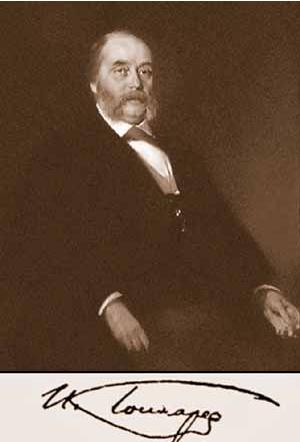 К 100-летию со дня рождения И.А.Гончарова в Симбирске построен «Гончаровский дом» - мемориал (Здание художественного и краеведческого музеев), открыт единственный в России музей И.А.Гончарова.
Языков Николай Михайлович
(16 марта 1803, г. Симбирск – 7 января 1846, г. Москва)
Русский поэт, представитель «Пушкинского окружения». 
Учился в ряде престижных учебных заведений в Санкт-Петербурга и Дерптском университете. 
Начал печатать стихи с 1819 года.
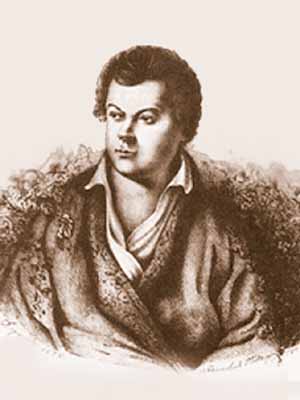 В Симбирске сохранился дом Языковых по улице Советской (ныне Литературный музей). 
В районном поселке Языково Карсунского района на территории бывшей усадьбы Языковых ежегодно проводятся Пушкинские праздники.
Тургенев Николай Иванович
(28 октября 1789, с. Тургенево Симбирской губернии – 10 ноября 1871, г. Париж)
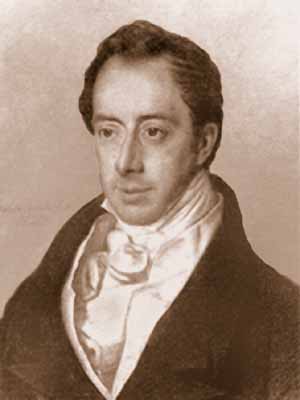 Декабрист, общественный деятель.
В 1818 году перевел своих крестьян в Симбирской губернии на оброк, организовал больницу для крестьян.
С 1817 года – член тайного общества «Союз спасения», один из организаторов и руководителей обществ «Союз Благоденствия» и «Северное общество».
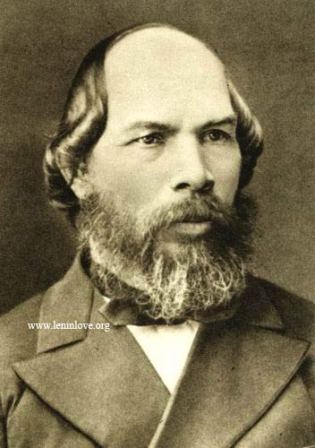 Ульянов Илья Николаевич
Педагог, просветитель.
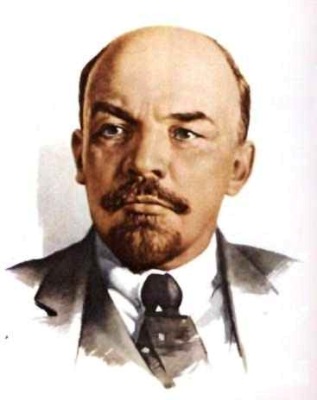 Ленин (Ульянов) Владимир Ильич
Политический и государственный деятель, председатель правительства РСФСР и СССР.
Аксаков Сергей Тимофеевич
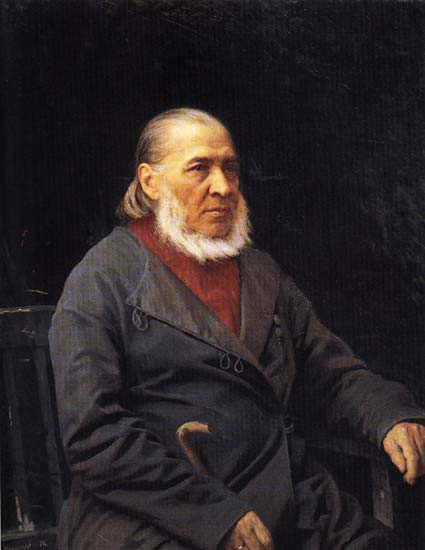 Русский писатель и общественный деятель, литературный и театральный критик, мемуарист.
В своих произведениях описывал природу и быт Симбирской губернии, где неоднократно бывал и проживал – детские воспоминания о Симбирске, Никольском-на-Черемшане.
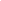 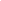 Ульяновская область сегодня
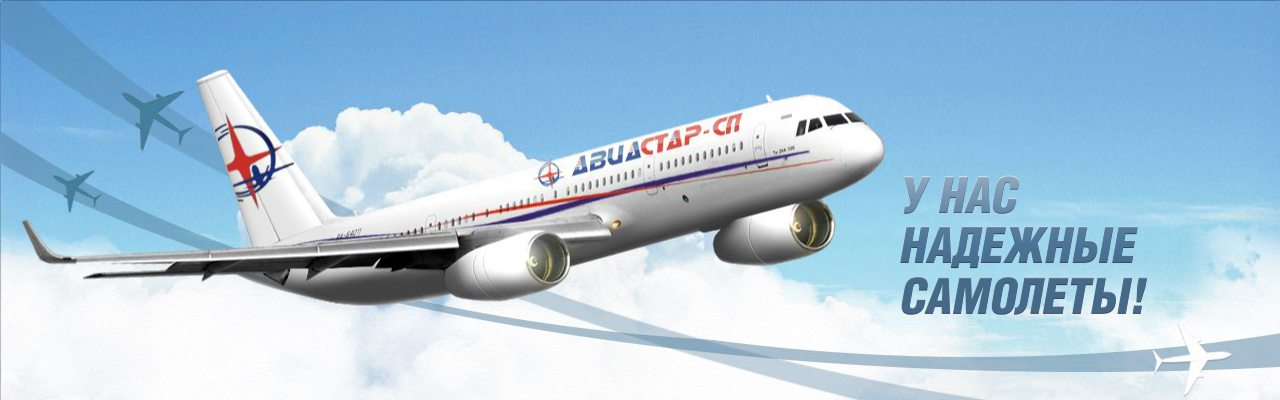 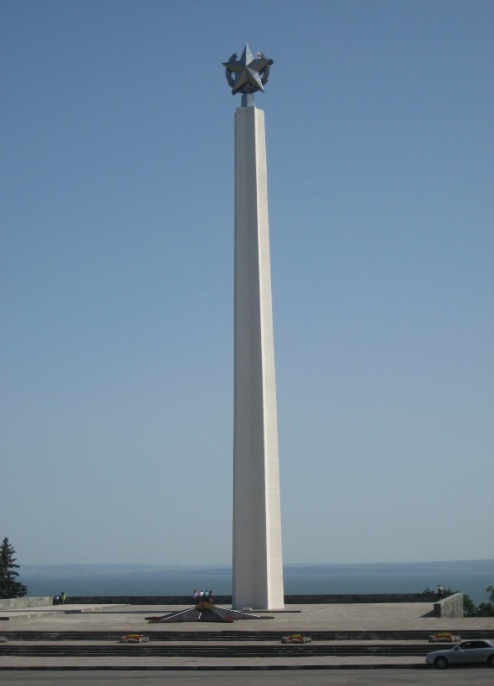 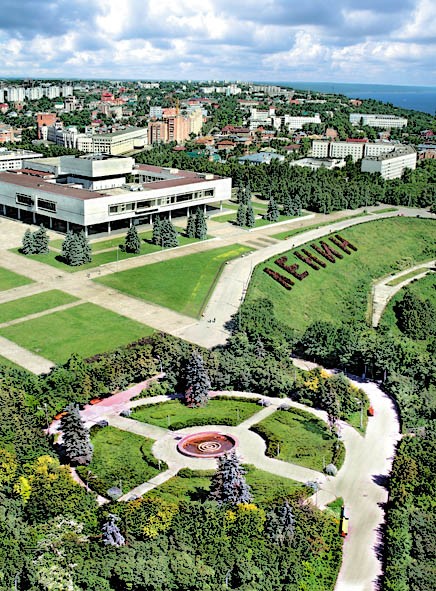 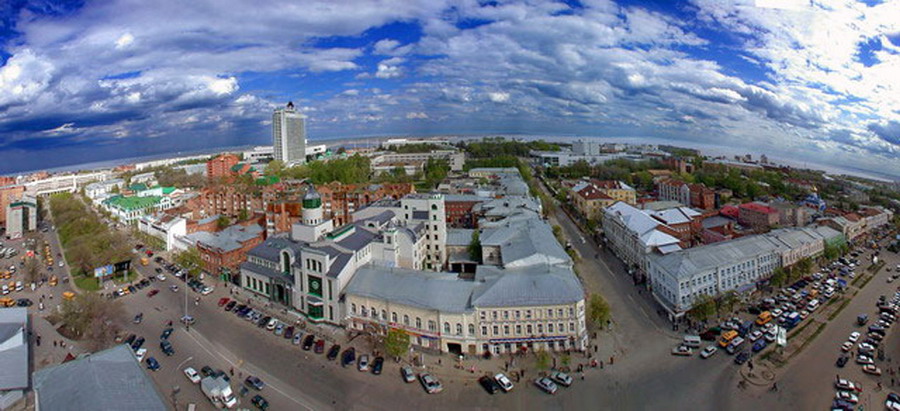 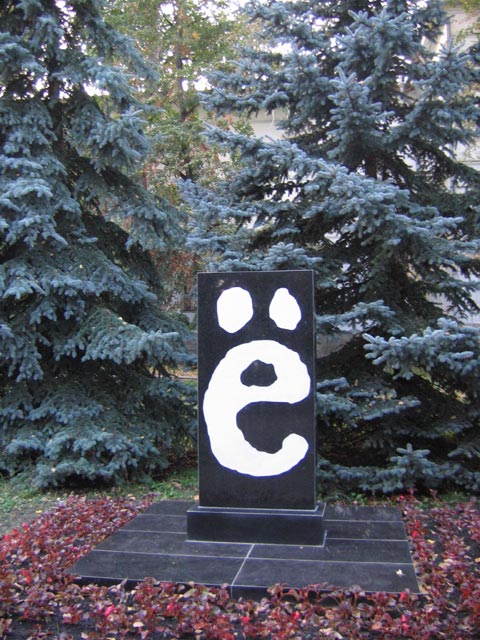 Ульяновская область – это субъект Российской Федерации, входящий в состав Приволжского федерального округа.Административный центр - город Ульяновск.Ульяновская область граничит с Самарской, Саратовской, Пензенской областями, а также с Мордовией, Чувашией и Татарстаном.Численность населения области составляет 1322 тыс. человек.Крупные города и промышленные центры Ульяновской области (население тыс. человек):Ульяновск (607)Димитровград (128)Инза (19)Барыш (17)Новоульяновск (16,5)
Промышленность Ульяновской областиОсновной отраслью специализации является машиностроение, на долю которого приходится 56 % объёма промышленного производства. Представлено авиастроением, приборостроением, станкостроением, автомобилестроением.Область занимает первое место в России по производству гражданских самолётов и пятое — по производству автомобилей.
Основные предприятия машиностроительной промышленности Ульяновской области
ОАО «Ульяновский автомобильный завод» - входит в состав автомобильного холдинга Sollers. Является ведущим российским производителем полноприводных автомобилей: внедорожников, лёгких грузовиков и микроавтобусов;• ЗАО «Авиастар-СП» - специализируется на выпуске современных пассажирских и грузовых самолетов семейства Ту-204 и транспортных гражданских самолетов Ан-124-100 «Руслан»;• ЗАО «Бастеп» - предприятие приборостроительной отрасли, специализирующееся на производстве манометров и терморегуляторов;• ОАО «УТЕС» - ведущее предприятие аэрокосмической отрасли.
Производство строительных материалов
В Ульяновской области месторождения следующих полезных  ископаемых: песок формовочный, стекольное кварцесодержащее сырье, цементное сырье. Здесь находится три крупнейших предприятия по добыче и производству цемента.• ОАО «Ульяновскцемент»- завод по производству цемента. В состав предприятия входят 5 производственных и 12 вспомогательных цехов и участков. Максимальная производственная мощность составляет 2400 тыс. тонн в год;• ООО «Диатомит-Инвест»- производство теплоизоляционных кирпичей;• ОАО «Кварц»- добыча, обогащение и сбыт природных и обогащенных кварцевых песков.
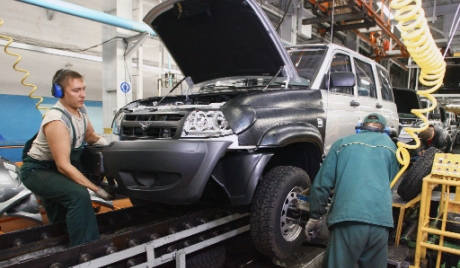 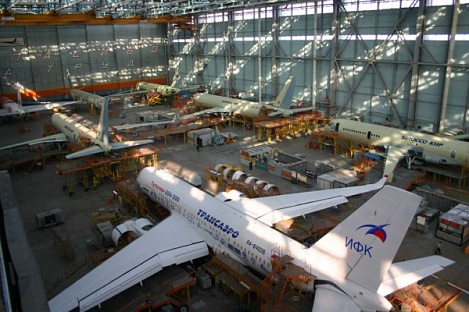 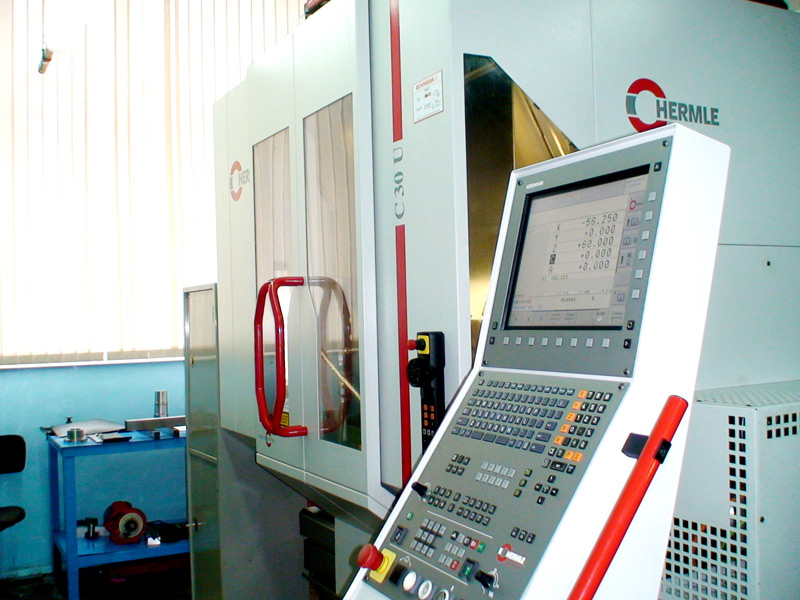 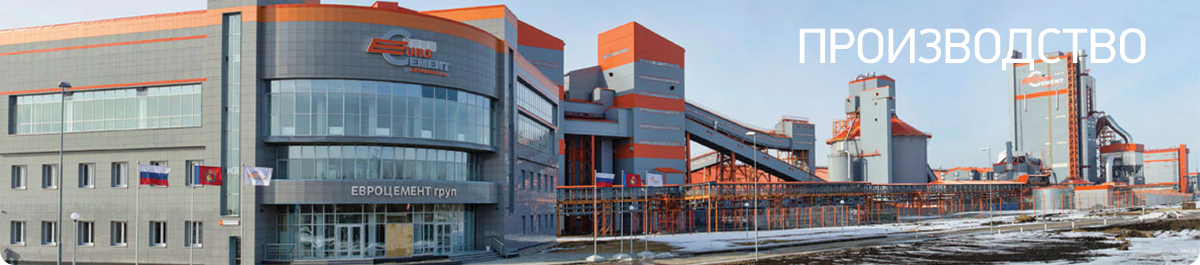 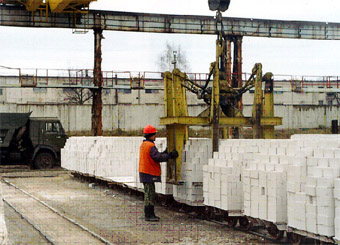 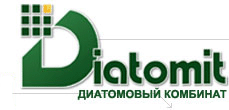 Сельское хозяйство Ульяновской области
Ульяновская область — один из важных аграрных регионов России. В области разводят крупный рогатый скот мясо- молочного направления. Занимаются птицеводством, свиноводством, овцеводством, кролиководством, рыбоводством. Ведущее место в растениеводстве принадлежит производству технических культур (сахарная свекла) и картофеля, зерновых (пшеница, ячмень, рожь, овес) и кормовых (кукуруза, люцерна, подсолнечник) культур. В регионе активно занимаются садоводством и огородничеством.
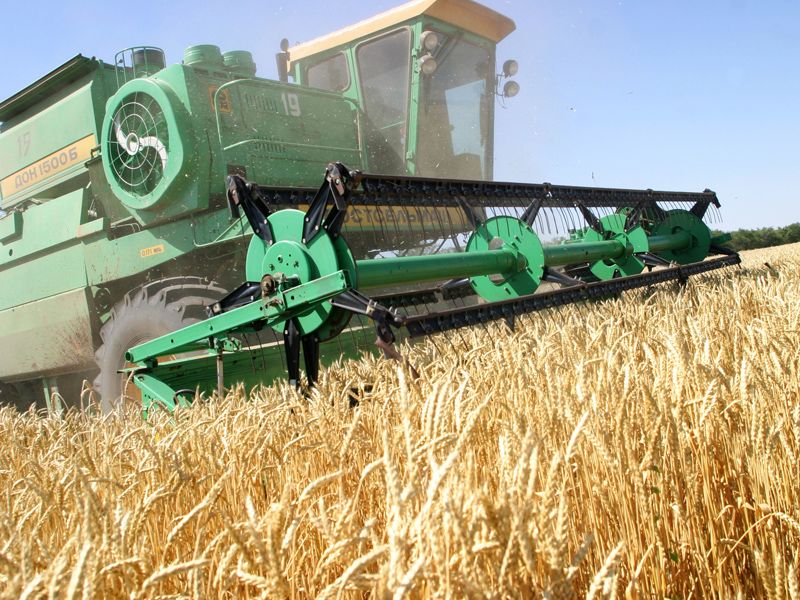 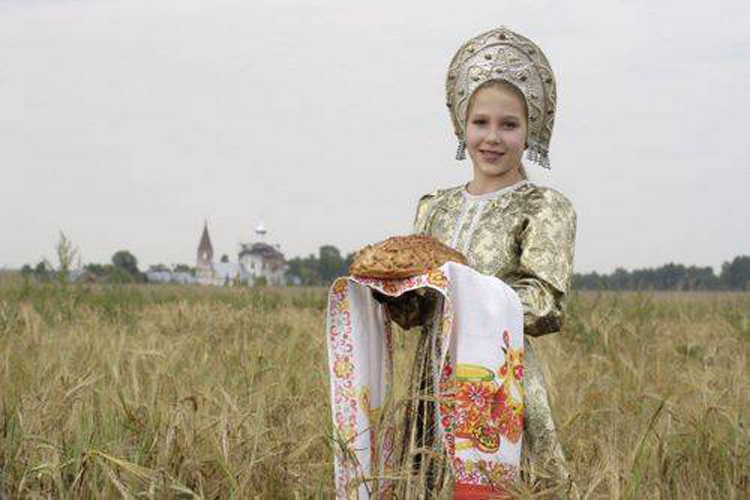 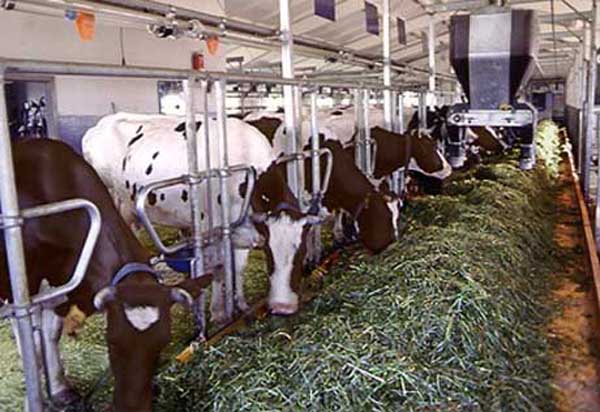 Будущее начинается сегодня….
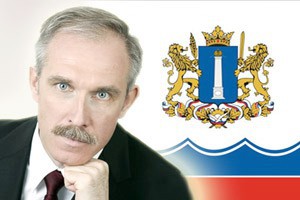 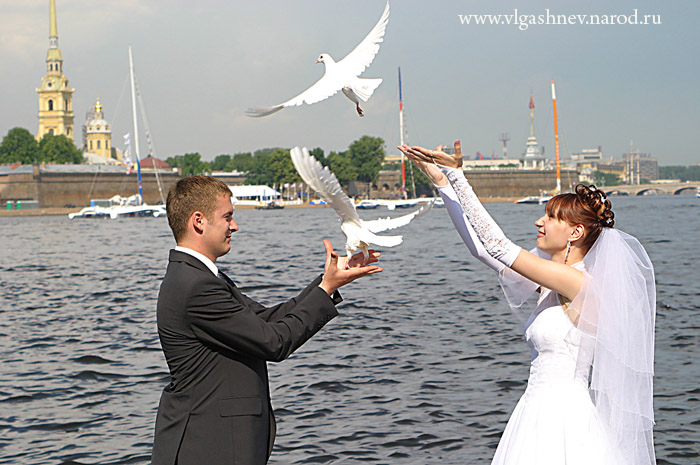 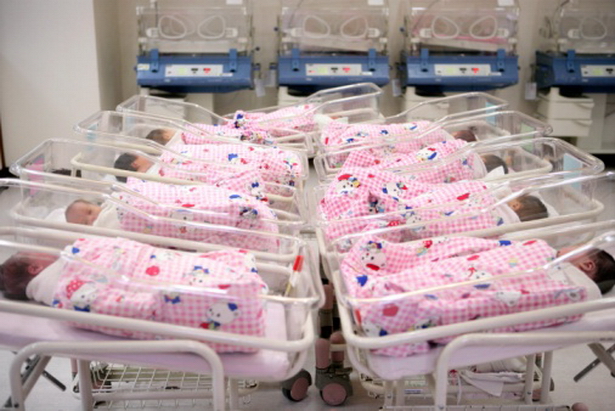 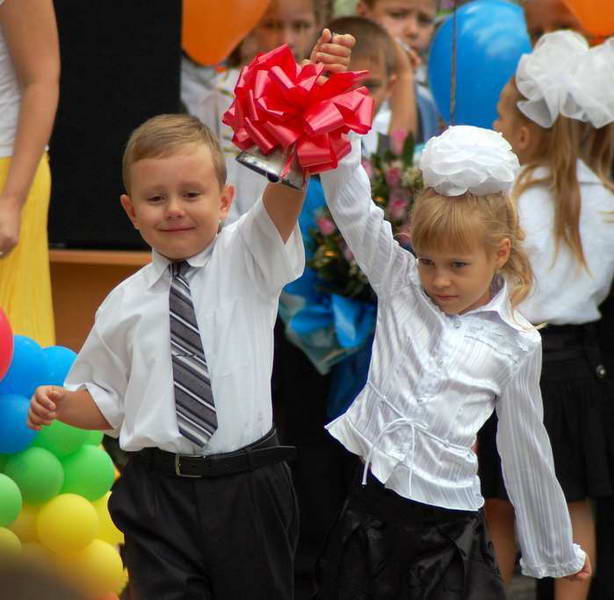 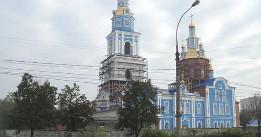